Ministry of Higher Education &  Scientific Research
Salahaddin University  College of Education  Mathematics Departments
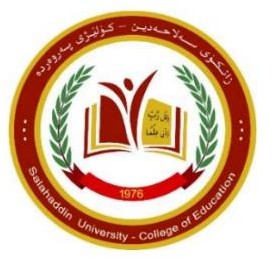 Programming Application
Prepared by
Maher Ali Nawkhass
Email: maher.nawkhass@su.edu.krd
Second Year  for
First Semester & Second Semester  Academic Year 2022-2023
Maher Ali Nawkhass	Second Year
MATLAB
MATLAB is a tool for mathematical calculator, first it can be used as  scientific calculator next it allows you to plot or visualize data in many different  ways.
You can start MATLAB, double clicking on MATLAB icon that should be on  the desktop of your computer
The string (>>) is the MATLAB prompt appears when the command  windows is active commands in MATLAB are excited by pressing enter or return  to out put will be by displayed or screen immediately
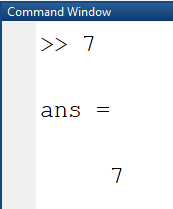 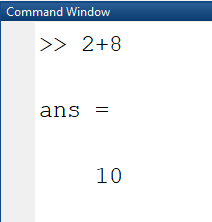 The exist matlab the commend exist or quite  NOTE: the spaces are not important in matlab  You can also define your own variable
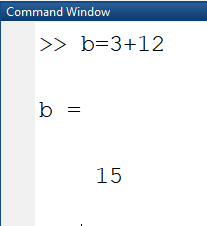 1
Maher Ali Nawkhass	Second Year
When the comment is following by semi colom (;) then the output is suppressant
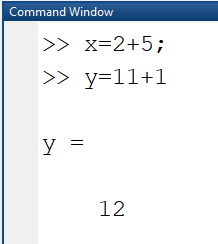 It is possible to excute more than one variable at same time by use comm as (,)
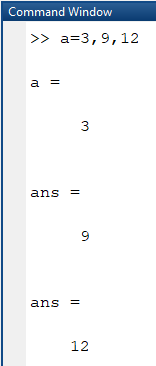 or by use semcolom (;)
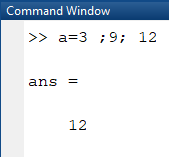 2
Maher Ali Nawkhass
Second Year
Operation in Matlab
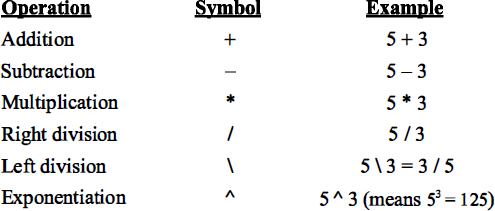 Matlab as Calculater
There are three kinds of numbers used in matlab integer , real and  complex. In addition (inf) for postive infinity by dividing a non-zero  number by zero and NoN which is not a number
For example:-
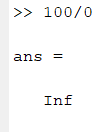 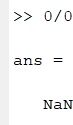 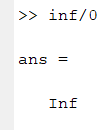 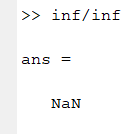 If we input v and w as follow then
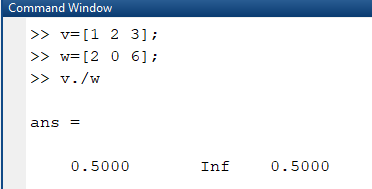 3
Maher Ali Nawkhass
Second Year
Matlab disply only 5 digite and use the command format long to  increase this number to 15 digite while use the command is format  short reduced to 5 digite.
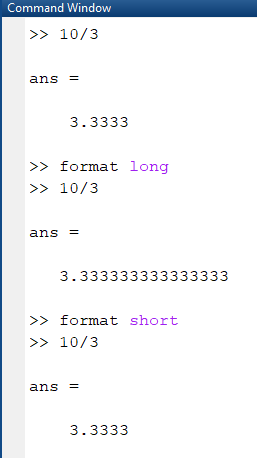 All lext after a present sgin % in thr end of the line is the trented as a Note.
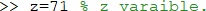 4
Maher Ali Nawkhass
Second Year
Complex Number
Matlab working with complex number is easy:
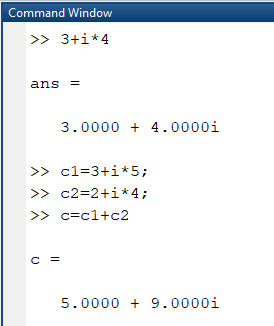 Or
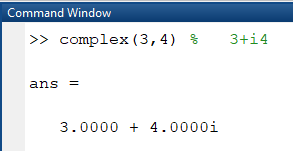 also
5
Maher Ali Nawkhass
Second Year
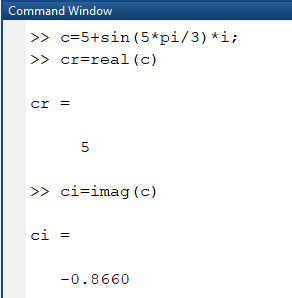 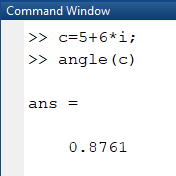 Lin function in matlab write as log
Example :- write the following equation in matlab
𝐴 = √5 + |7| + sin−1 6 + 𝑙𝑖𝑛2 + exp (9)
Solution:-
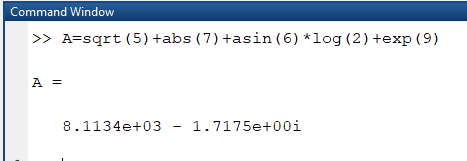 6
Maher Ali Nawkhass
Second Year
Exercise 1:-
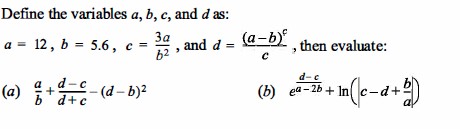 Exercise 2:-
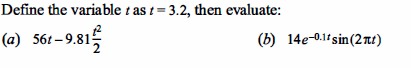 7
Maher Ali Nawkhass	Second Year
Variable
Variable in matlab are named objects that are assigned using the equal  sign (=)
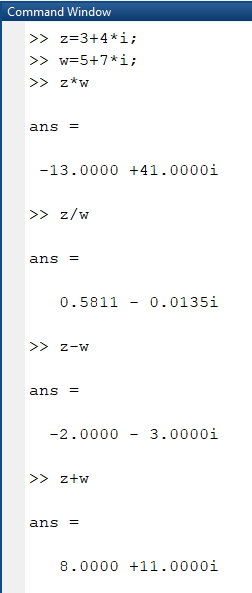 Mathematics with Vectors and Matrix
The basis elements of matlab is matrix or (an array) special case
1) a x matrix , a scaler or a single number
8
Maher Ali Nawkhass
Second Year
Ex :- 𝑎 = 5
2) a matrix existing only of one row or one column  Ex:- 𝑣 = [1 5 2]
Note 𝑣’ is transpose of vector v  For example
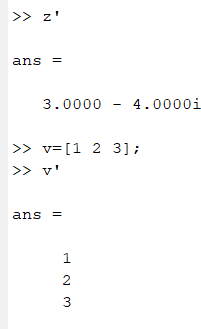 Vector :- Row vector are lists of numbers separated either by comma (,)  or by space
They are examples of single array first elements has index 1 the number  of entires known as the long of vectors. The entires must be enclosed in  [ ].
Example 1:-
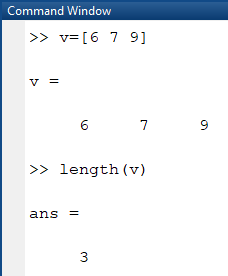 9
Maher Ali Nawkhass
Second Year
Example 2:-
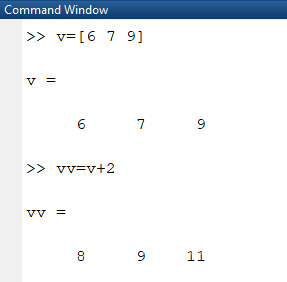 Example 3:-
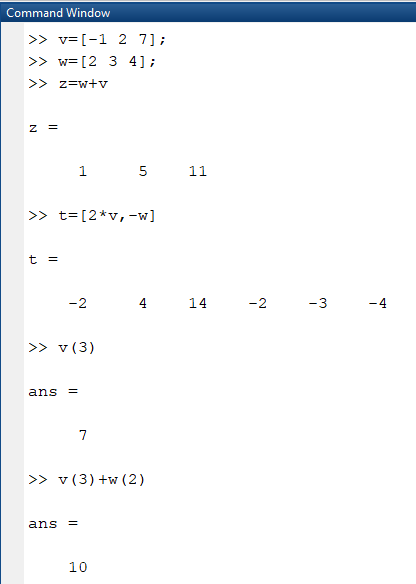 10
Maher Ali Nawkhass
Second Year
Colon Nation and Extraction  ( Part of a Vector)
Example 1:-
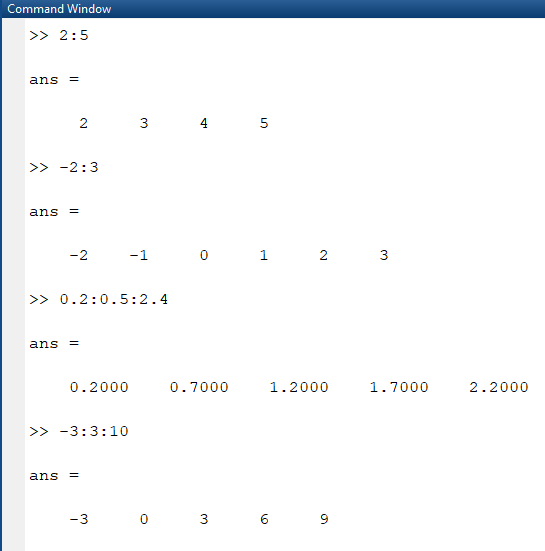 Example 2:-
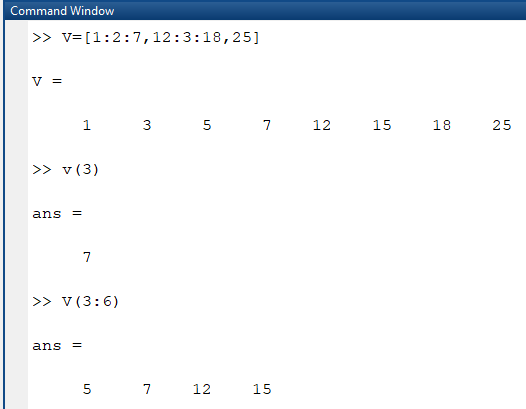 11
Maher Ali Nawkhass
Second Year
Colomn Vectors and Transposing
To create column vectors, you should sperate entries by new lines or by  semicolon.
Example 1 :-
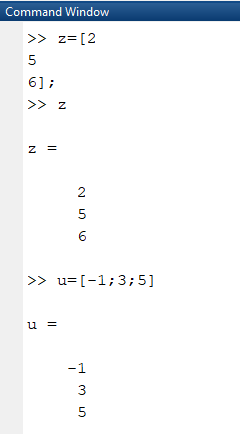 12
Maher Ali Nawkhass
Second Year
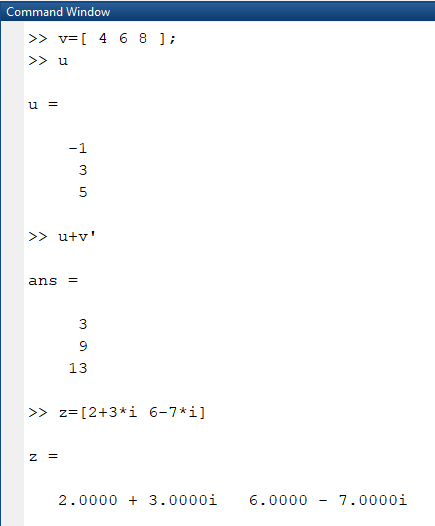 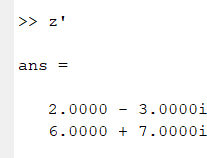 13
Maher Ali Nawkhass
Second Year
Example 2:-
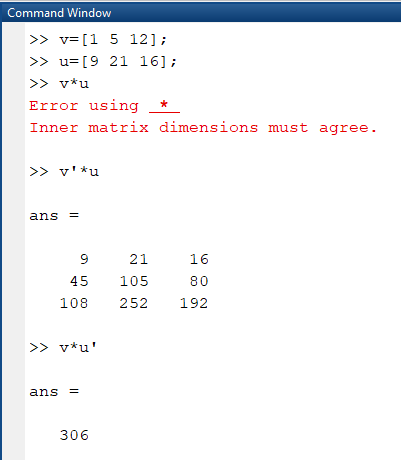 The command “who”
Give a list of all variables that used
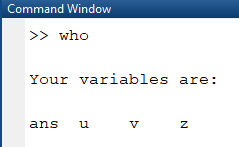 14
Maher Ali Nawkhass	Second Year
The command “whos”
Gives a list of all variables that are used with more information
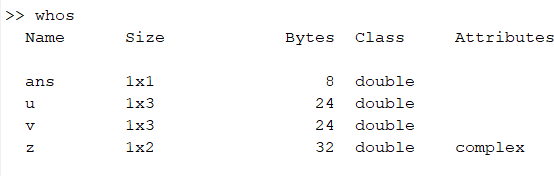 The command “clc”
Used for rase the command window with out deleting the variable and  other commands that used
The command “clear”
Used to delete the variables that are used
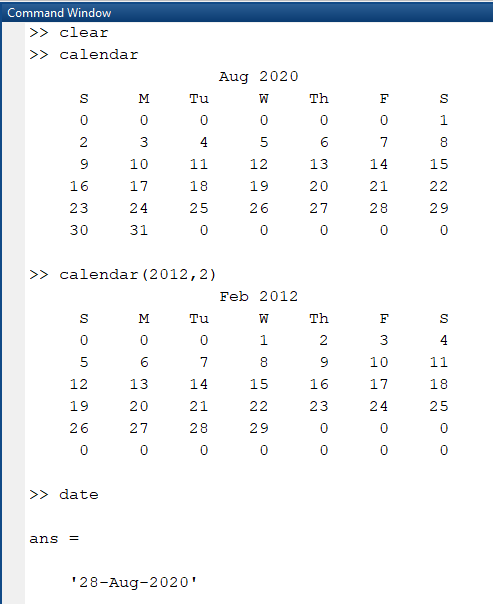 15
Maher Ali Nawkhass
Second Year
Converting of Numbers
Example 1:-
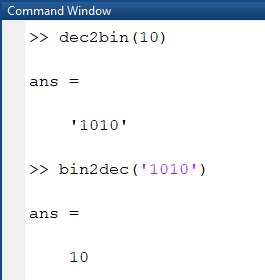 Example 2:-
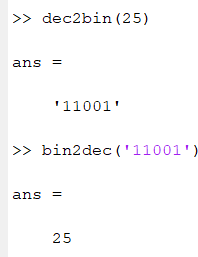 The Colon Operation
To generate a vector of equally spaced elements, provides the  colon operation
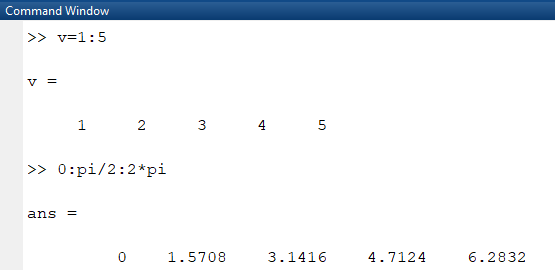 16
Maher Ali Nawkhass
Second Year
Linspace: to gererate a vector of equally space point between two  end points.
𝑋 = 𝑙𝑖𝑛𝑠𝑝𝑎𝑐𝑒(𝑎, 𝑏, 𝑛) gererate a vector x of n equally space point  between a & b
Example 1:-
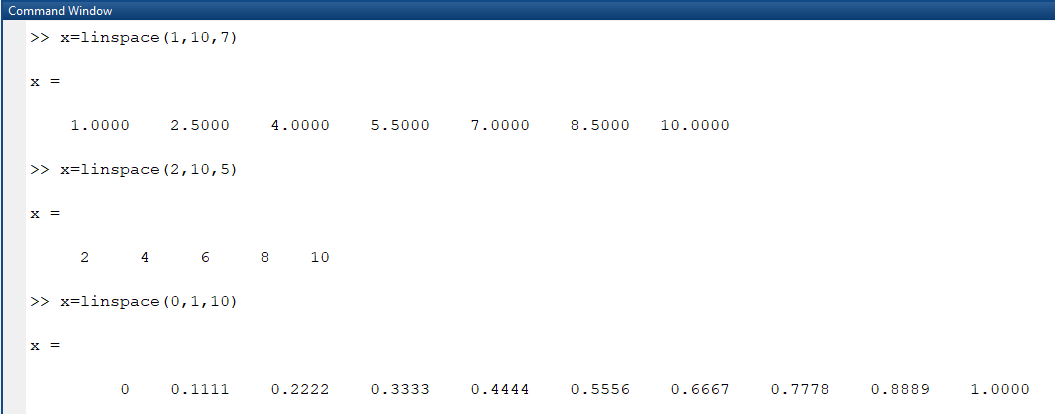 You can now tabulate easily values of a function for gives list of  arguments
Example 2:-
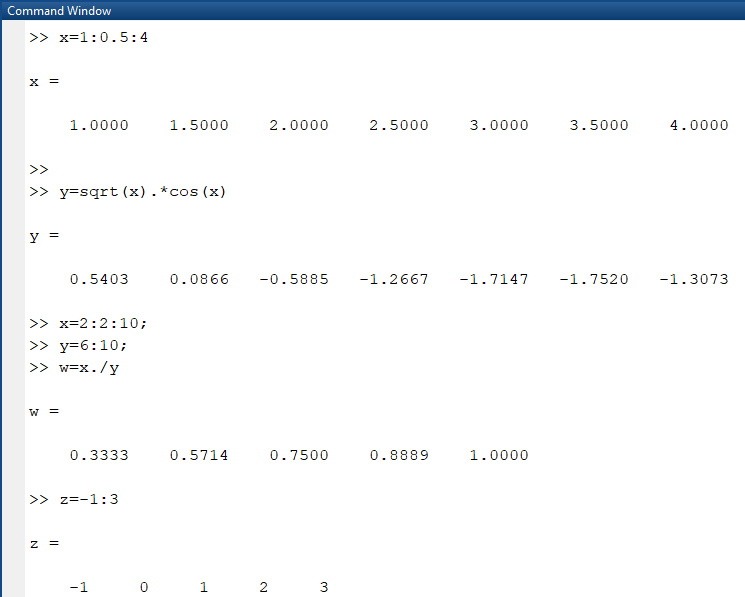 17
Maher Ali Nawkhass
Second Year
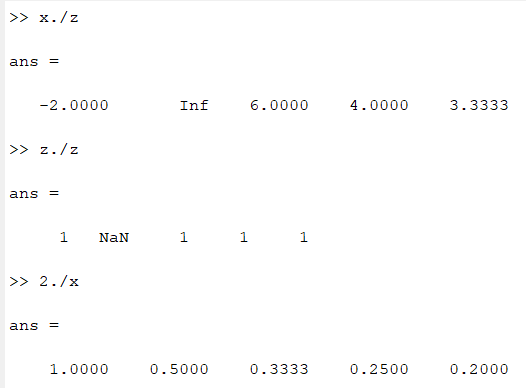 Example 3:-
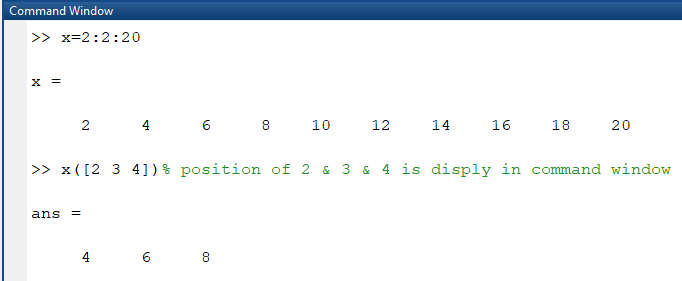 18